BIKE INFO 21-RACE/2017
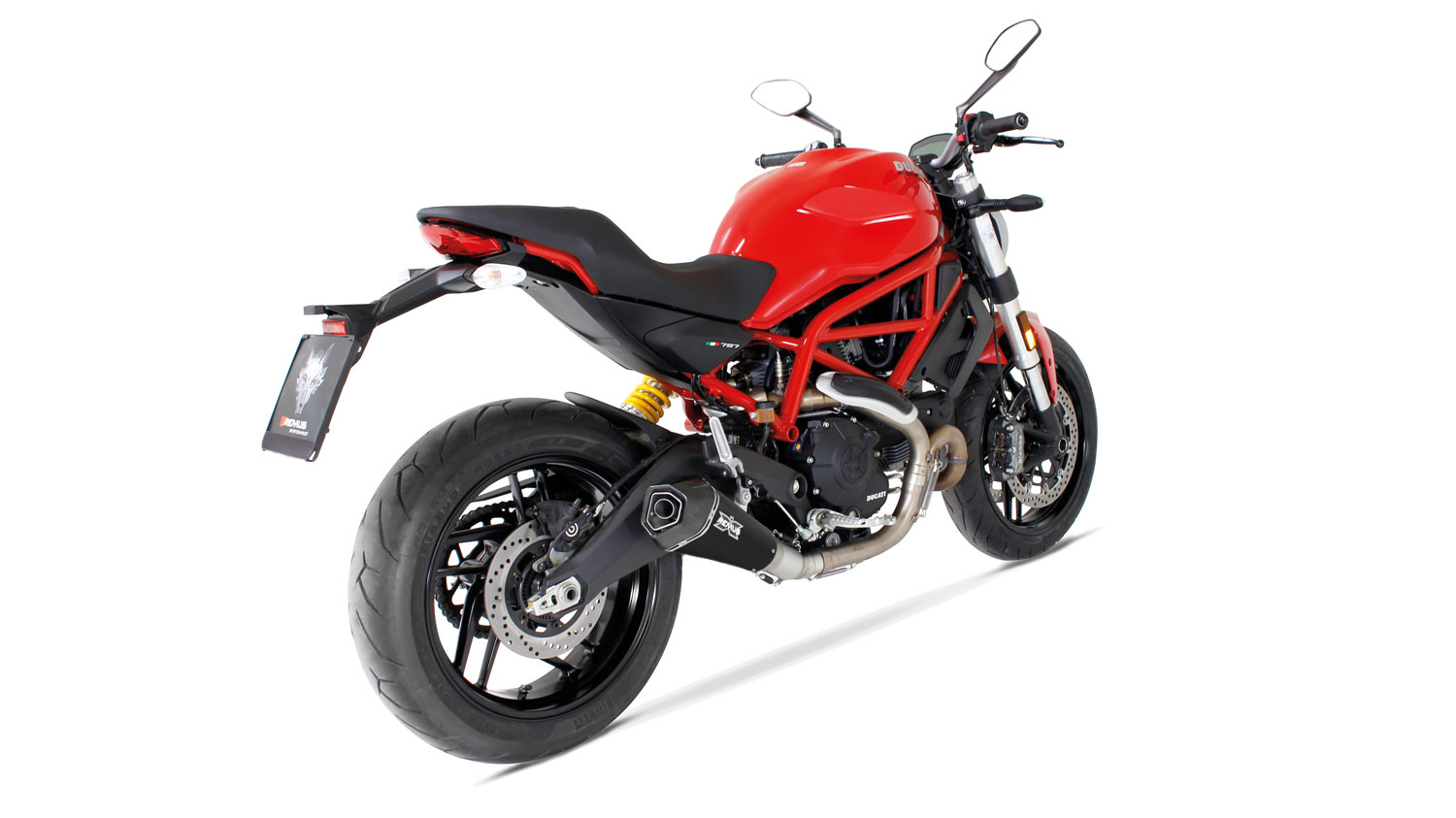 + 3,6 HP
*
+ 3,1 Nm
*
- 3,3 kg
* at 8100 rpm
Ducati Monster 797 2017 RACING EXHAUST OPTIONS FOR EXPORT MARKETS
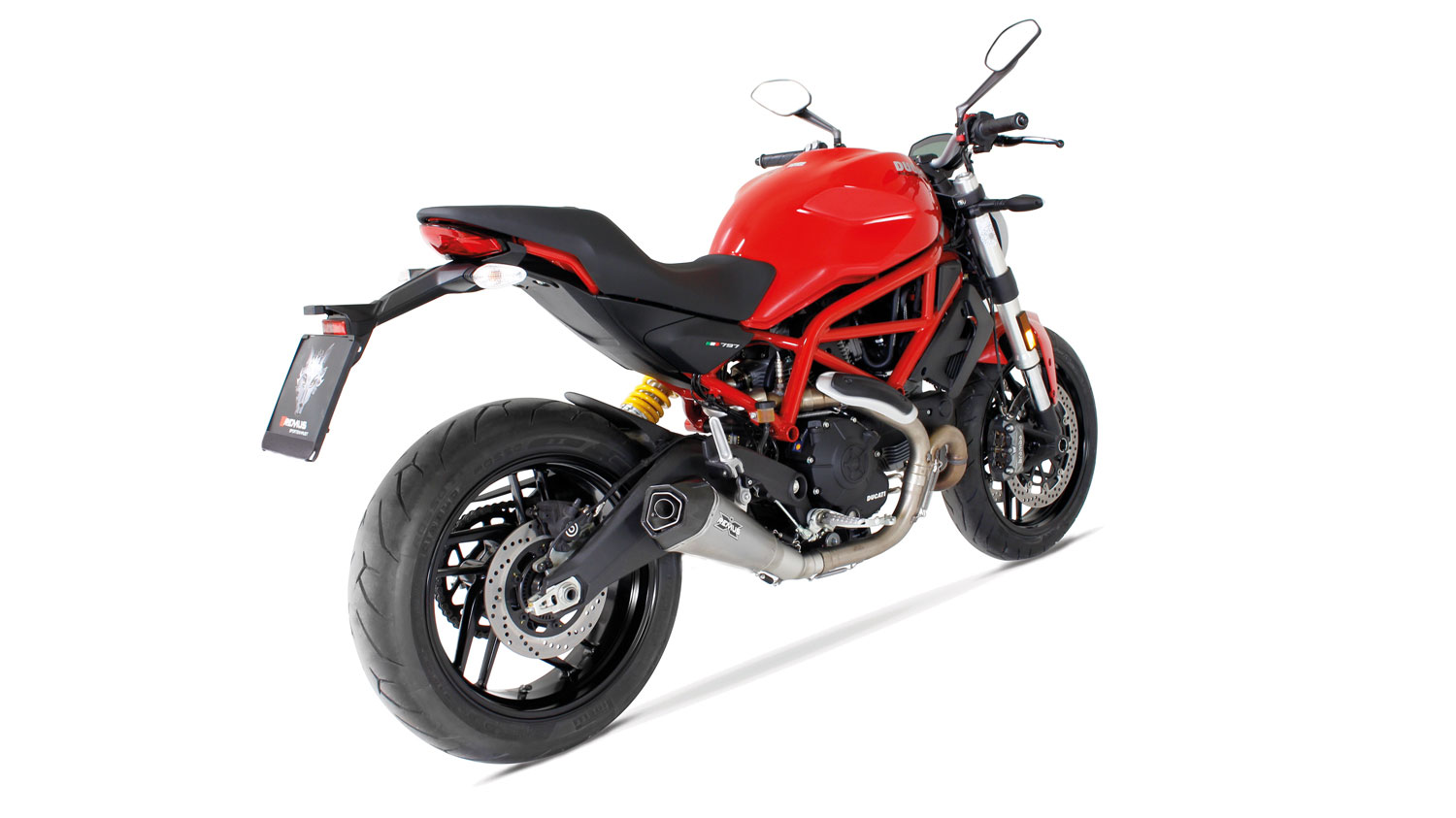 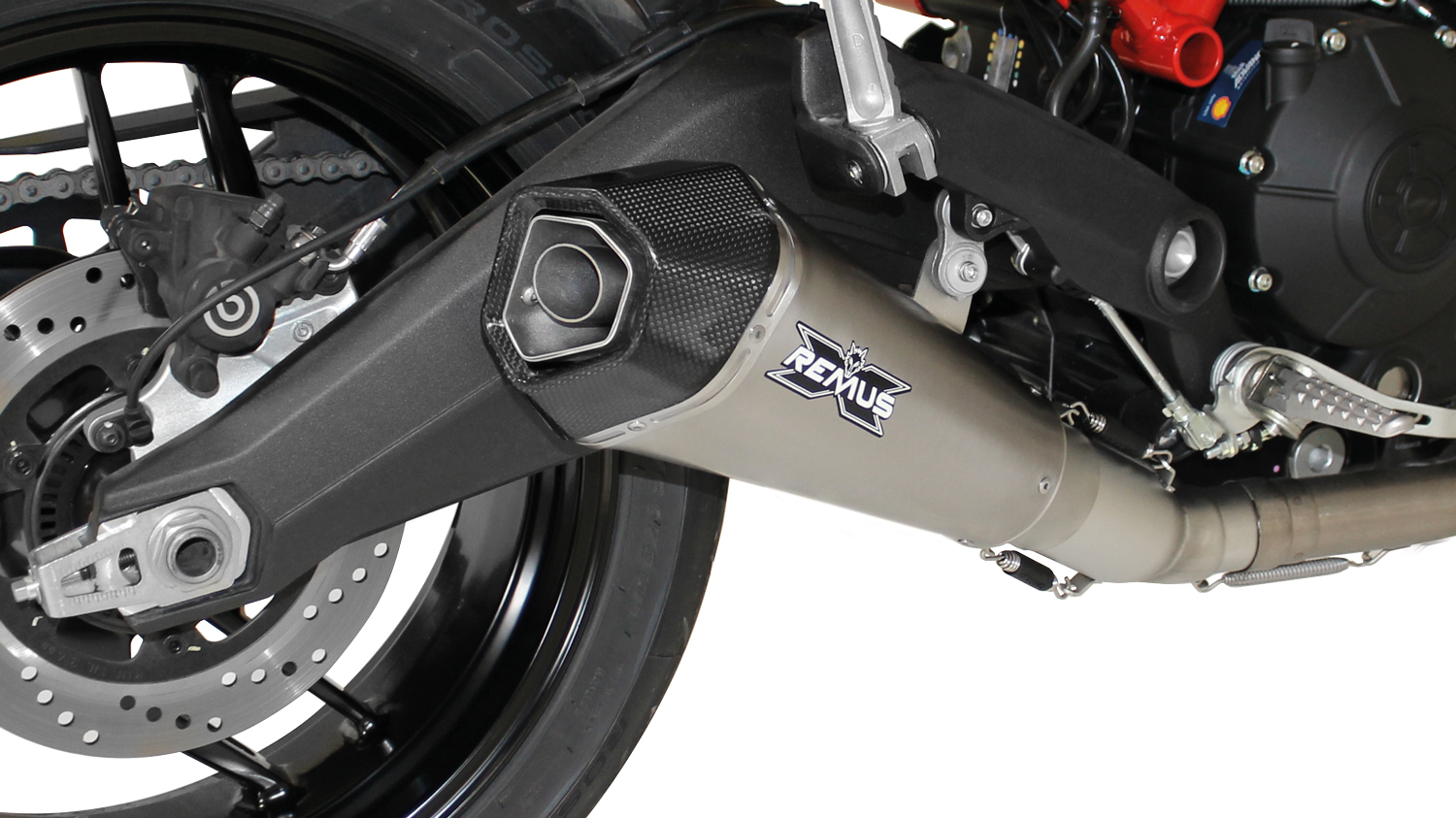 Abbildung kann vom Original abweichen / Picture can deviate from original product
Dyno chart
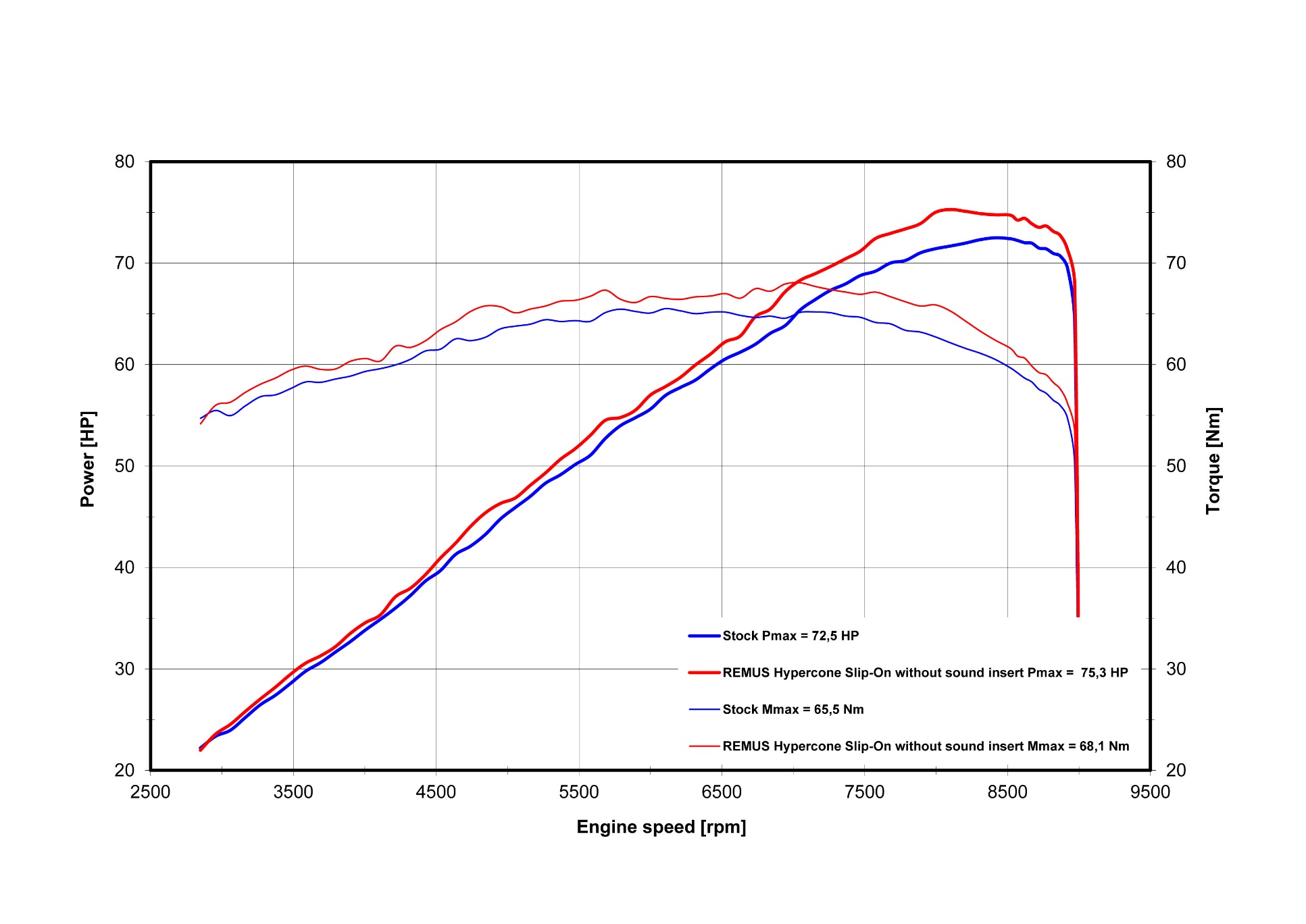 Technische Änderungen und Irrtümer bleiben vorbehalten. Subject to technical alterations and errors.
Part numbers